Flight Schedule Pro Replacement

May 31, 2017
By: David Irvine
Boeing Employees’ Flying Club – STL
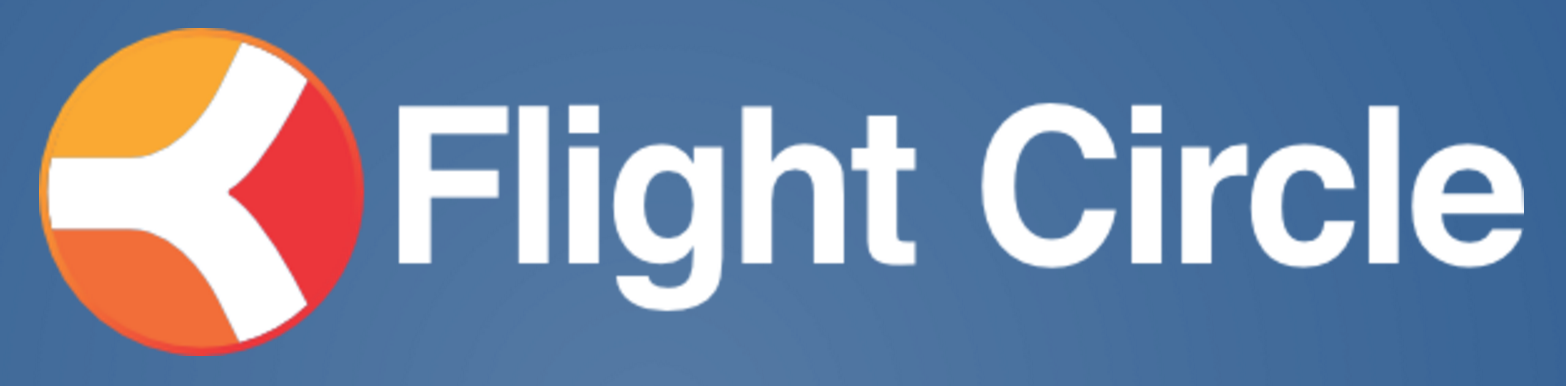 Guide for Pilots
Reserve, Dispatch, and Check-in Flights • Record Squawks • View Contact Info
View Bills/Account Statements
Make a reservation
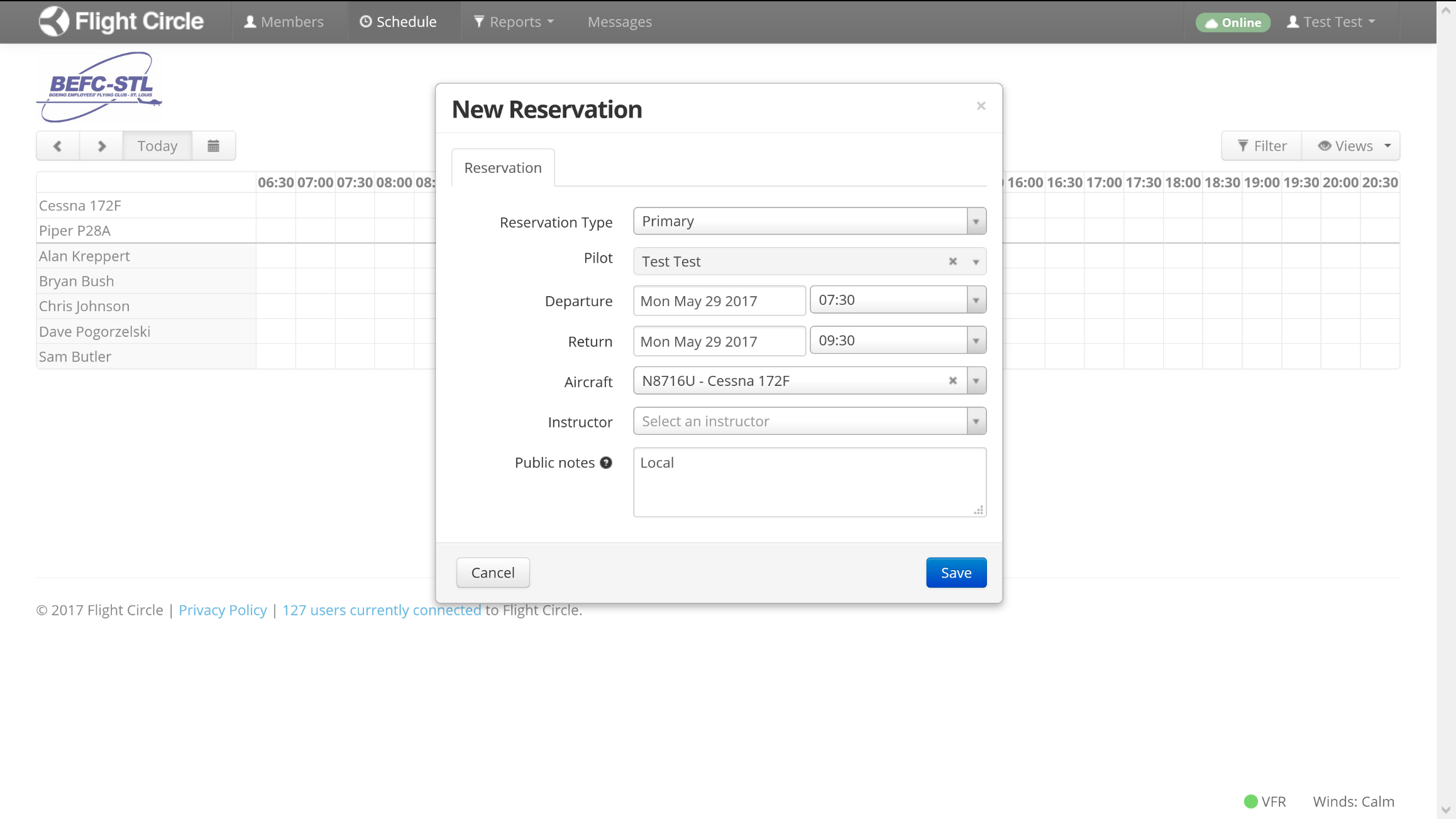 Enter Flight Route
Dispatch a flight – Step 1
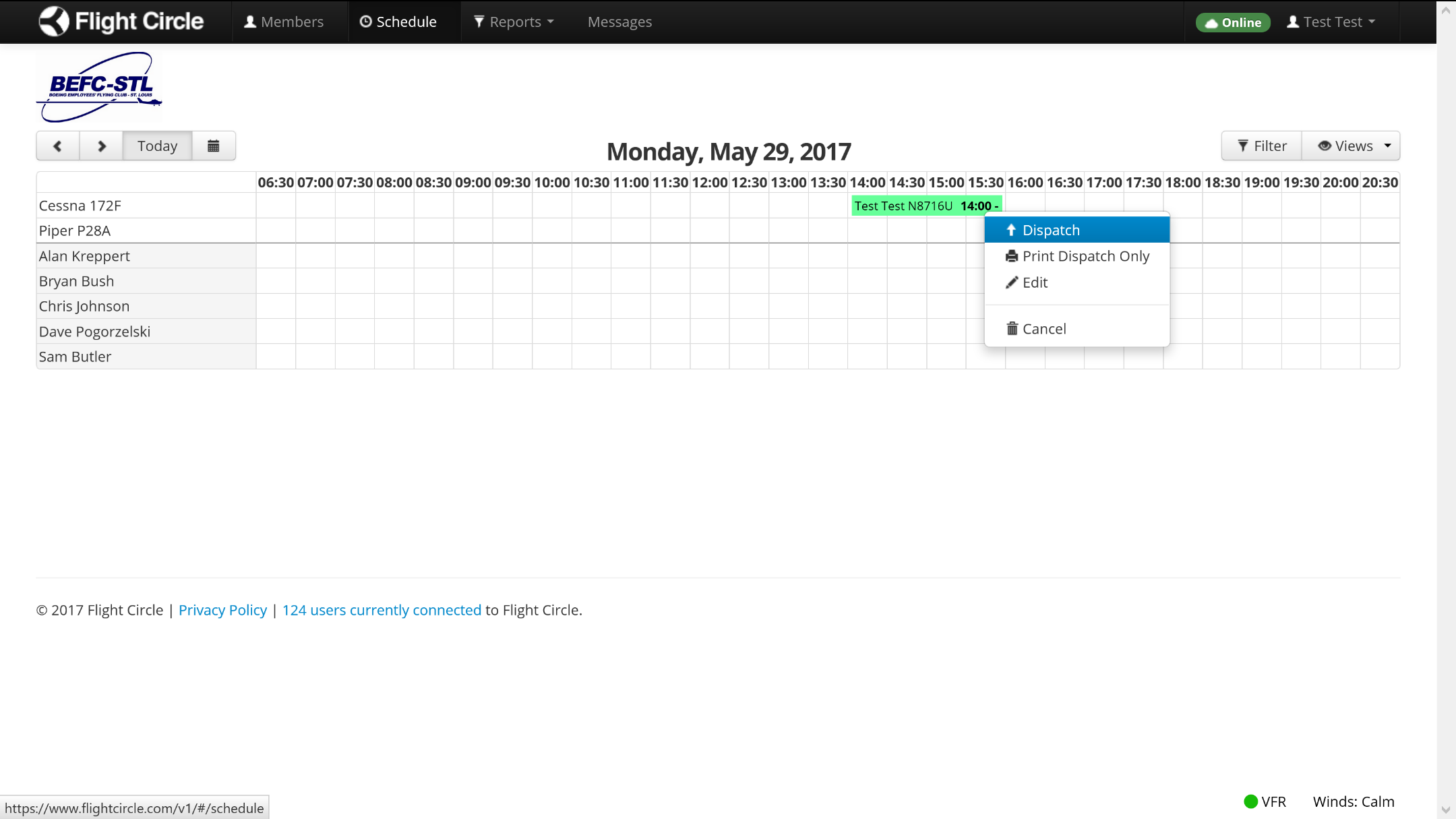 Dispatch a flight – Step 2
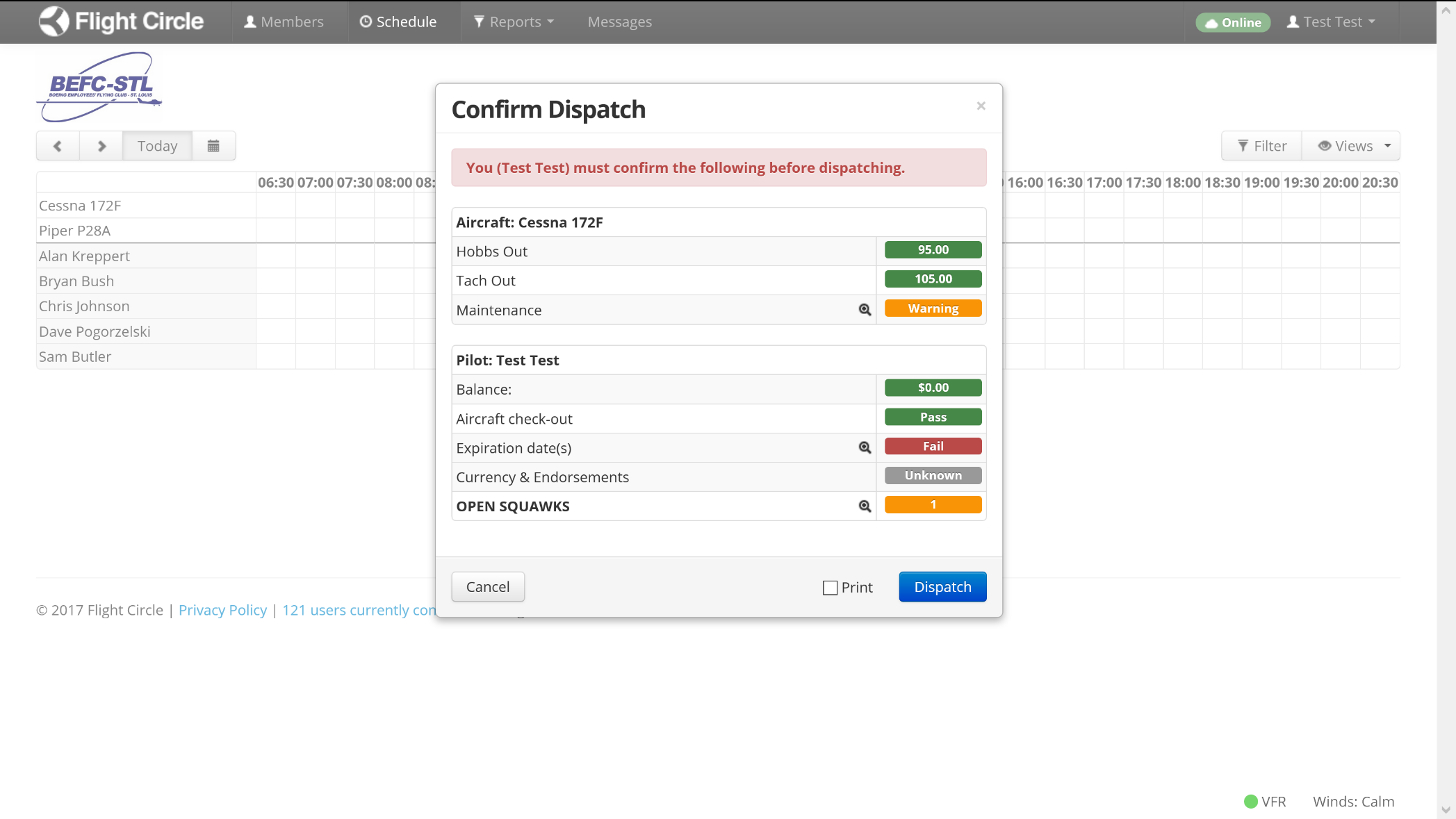 Verify Tach Out Time is accurate - Call a board member if it isn’t.
Also view Open Squawks by clicking the magnifying glass.
Dispatch a flight – Step 2 Cont’d
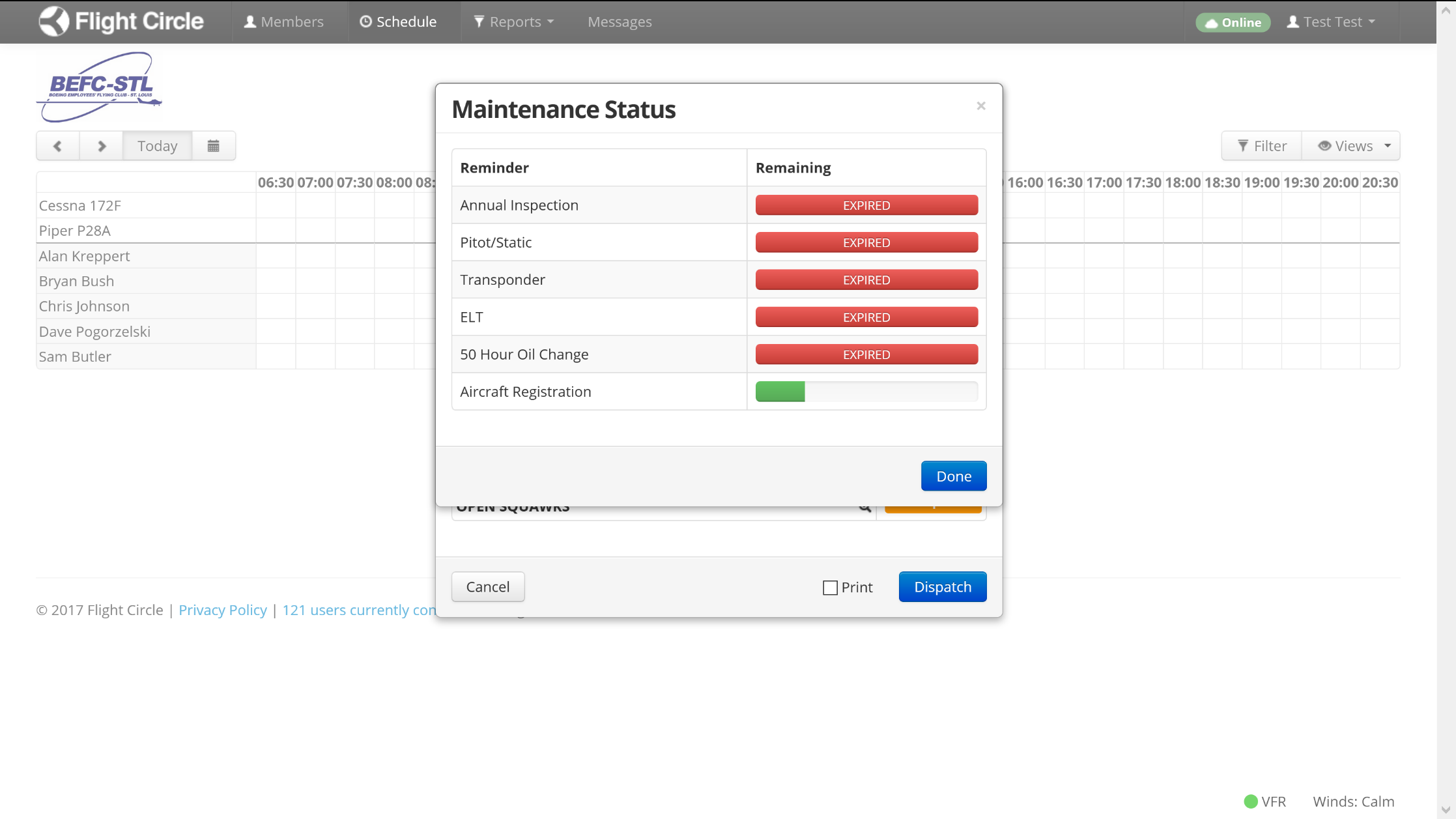 Verify Aircraft Status
Check-in a flight – Step 1
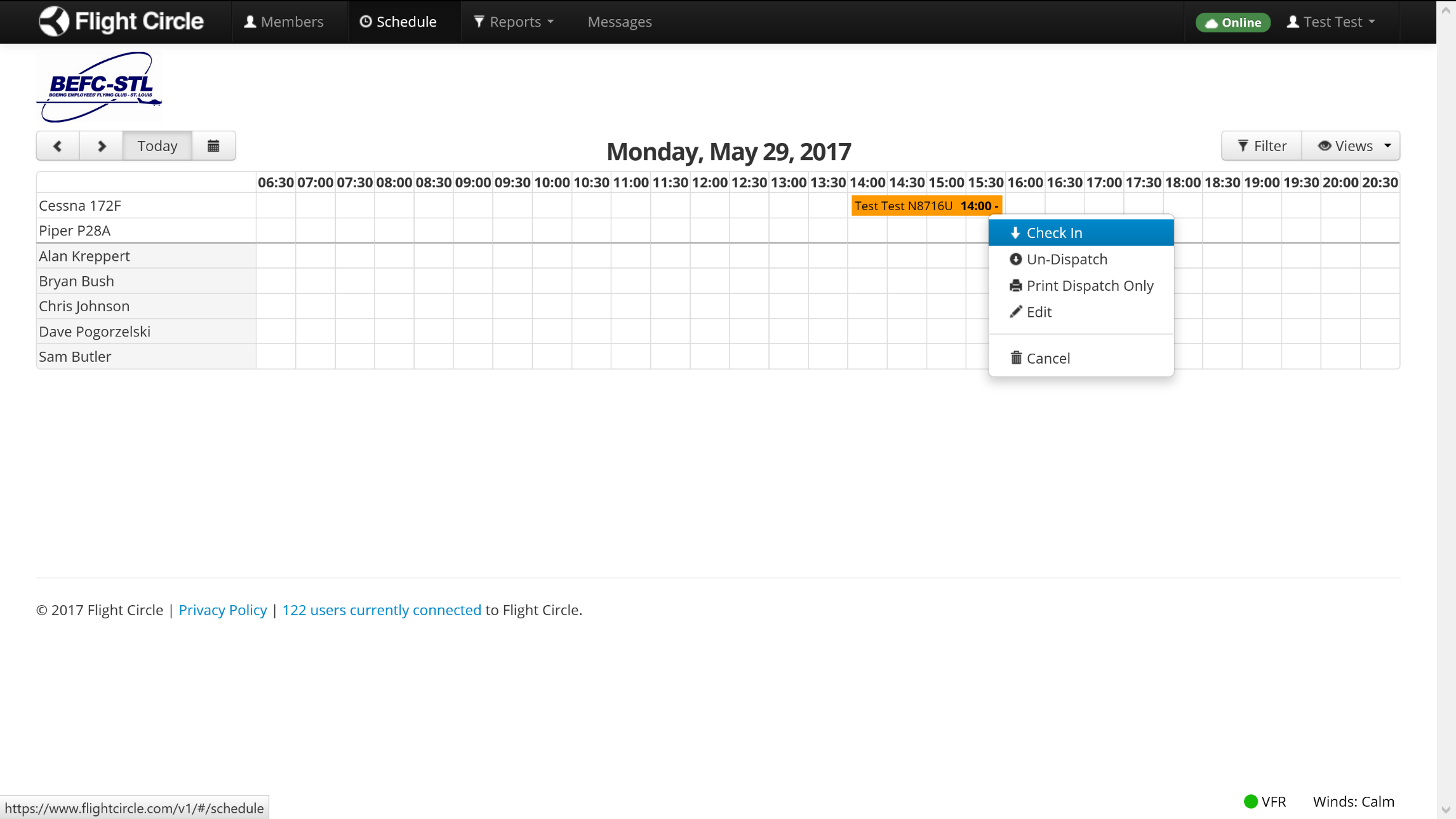 Check-in a flight – Step 2
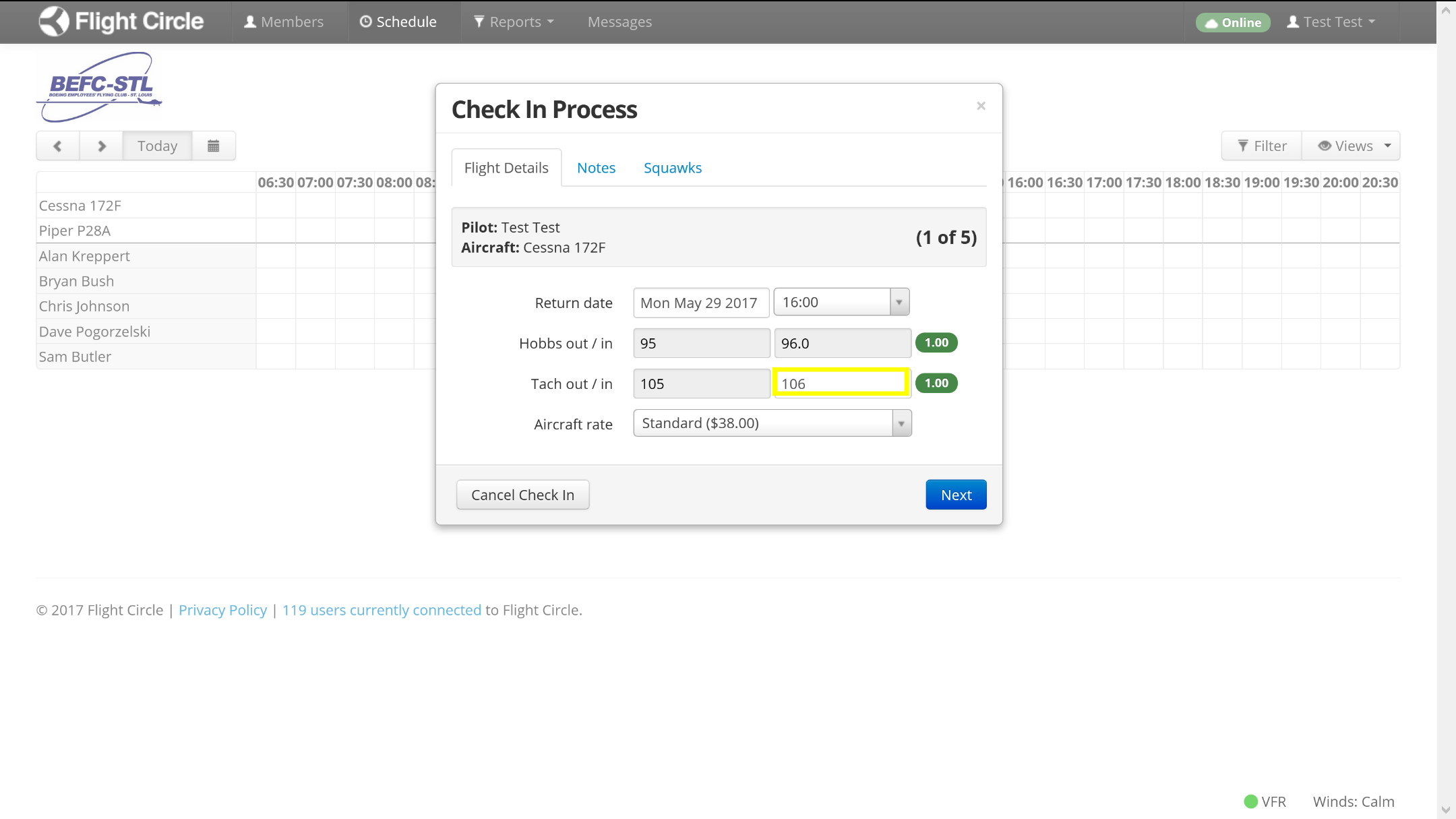 Record Tach Time
Check-in a flight – Step 3 (Record Oil Added)
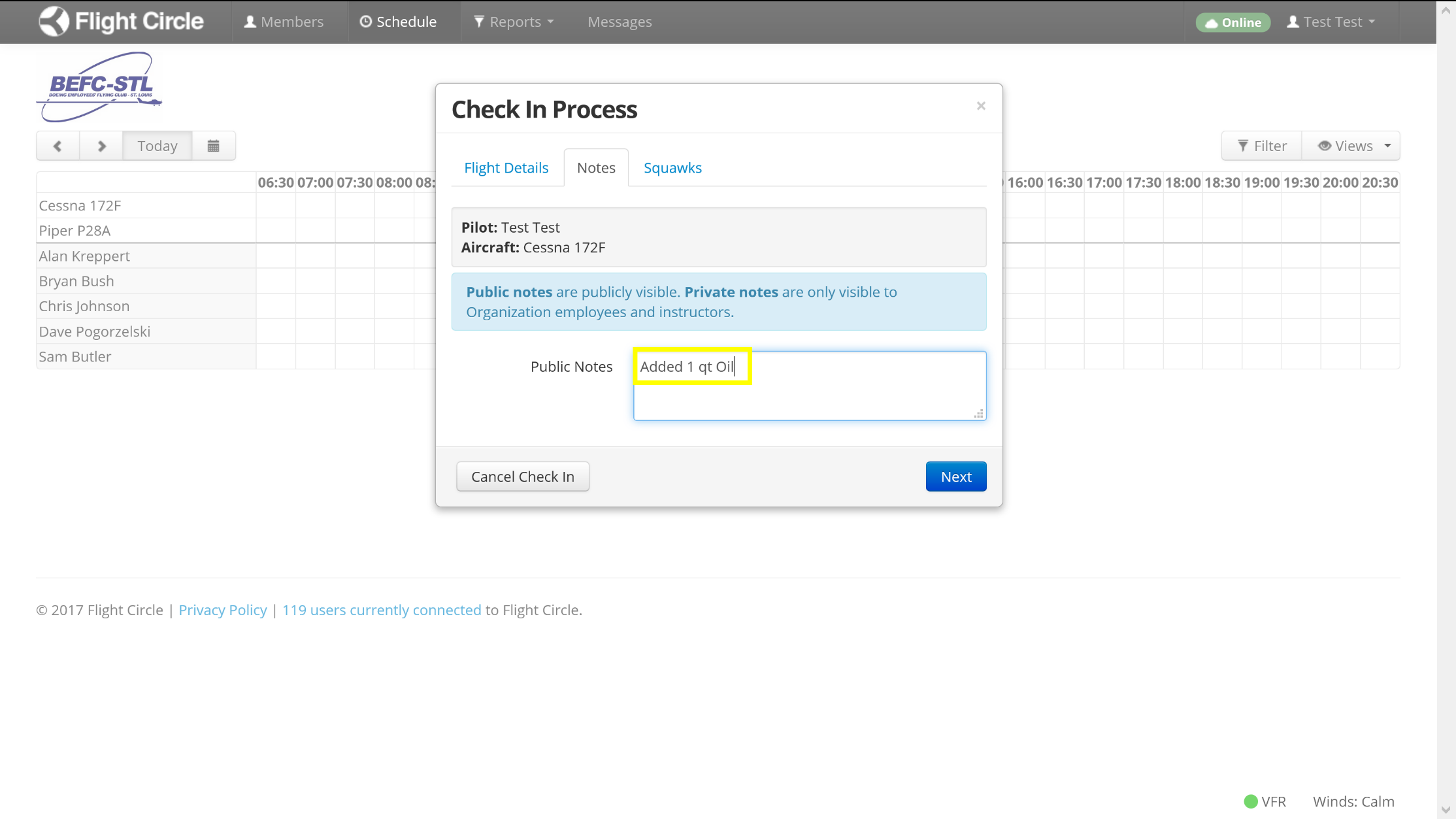 Record Oil Added During Check-in
Check-in a flight – Step 4 (Add new squawks)
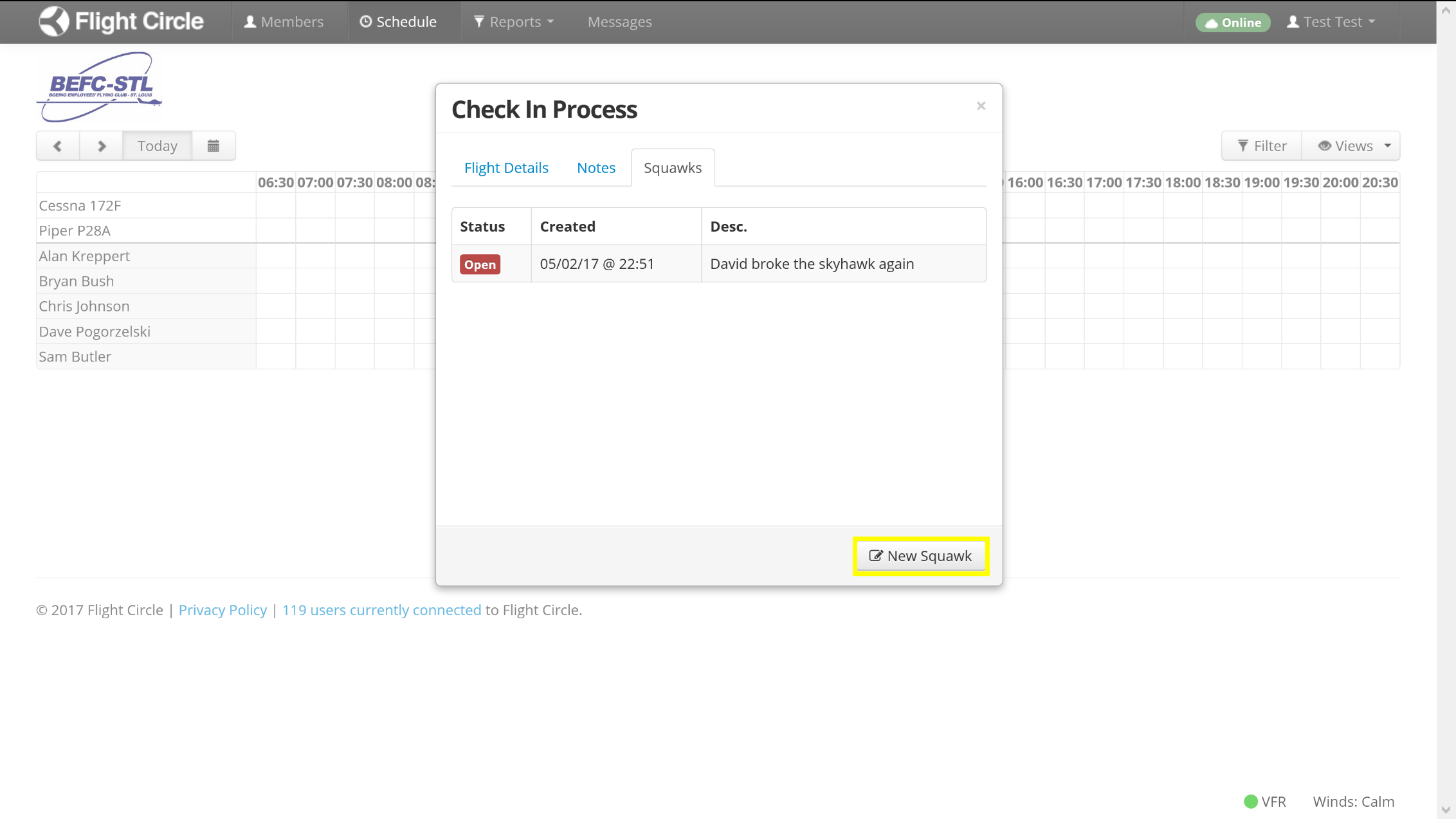 Check-in a flight – Step 4 Cont’d
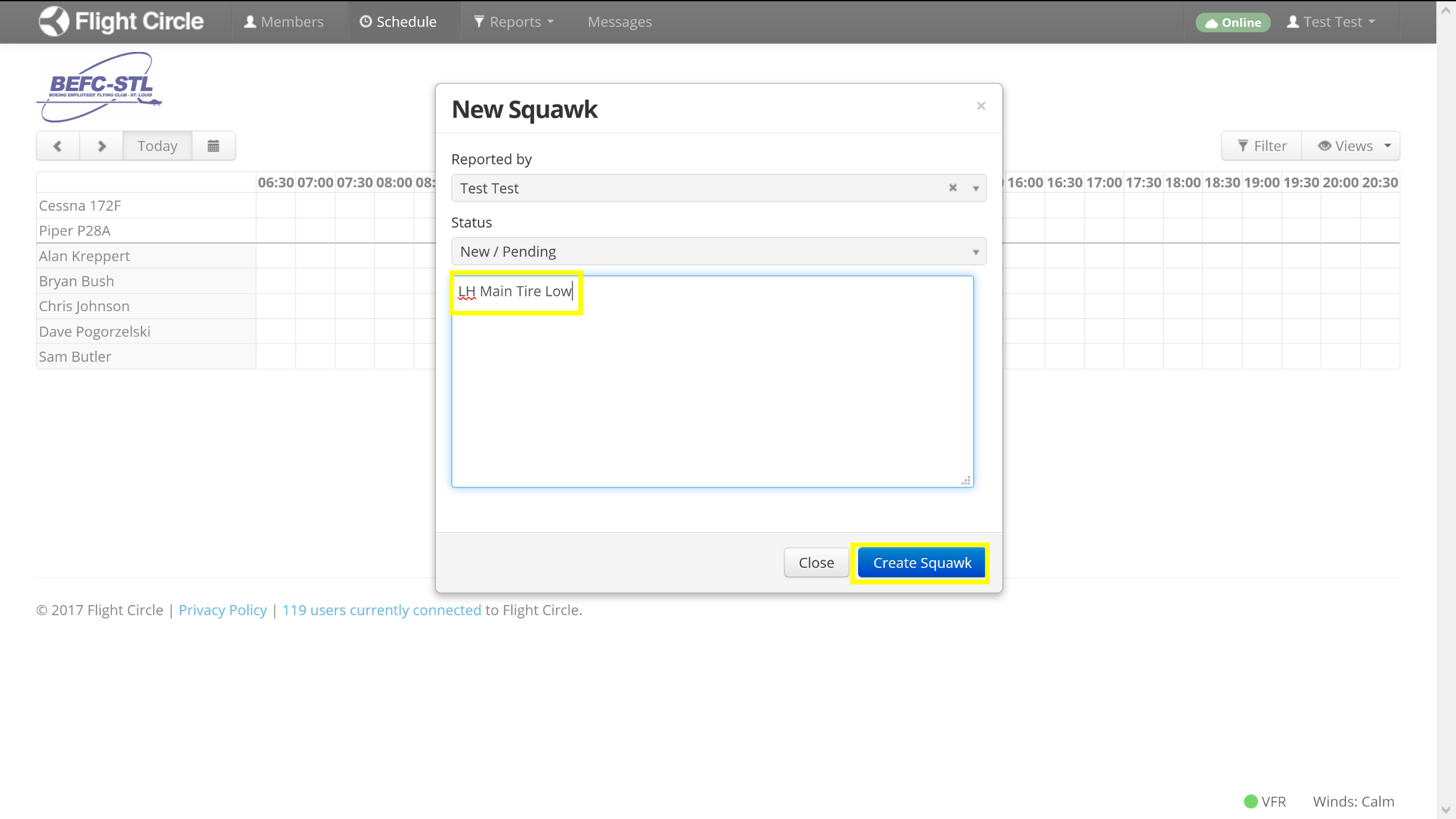 Check-in a flight – Step 5
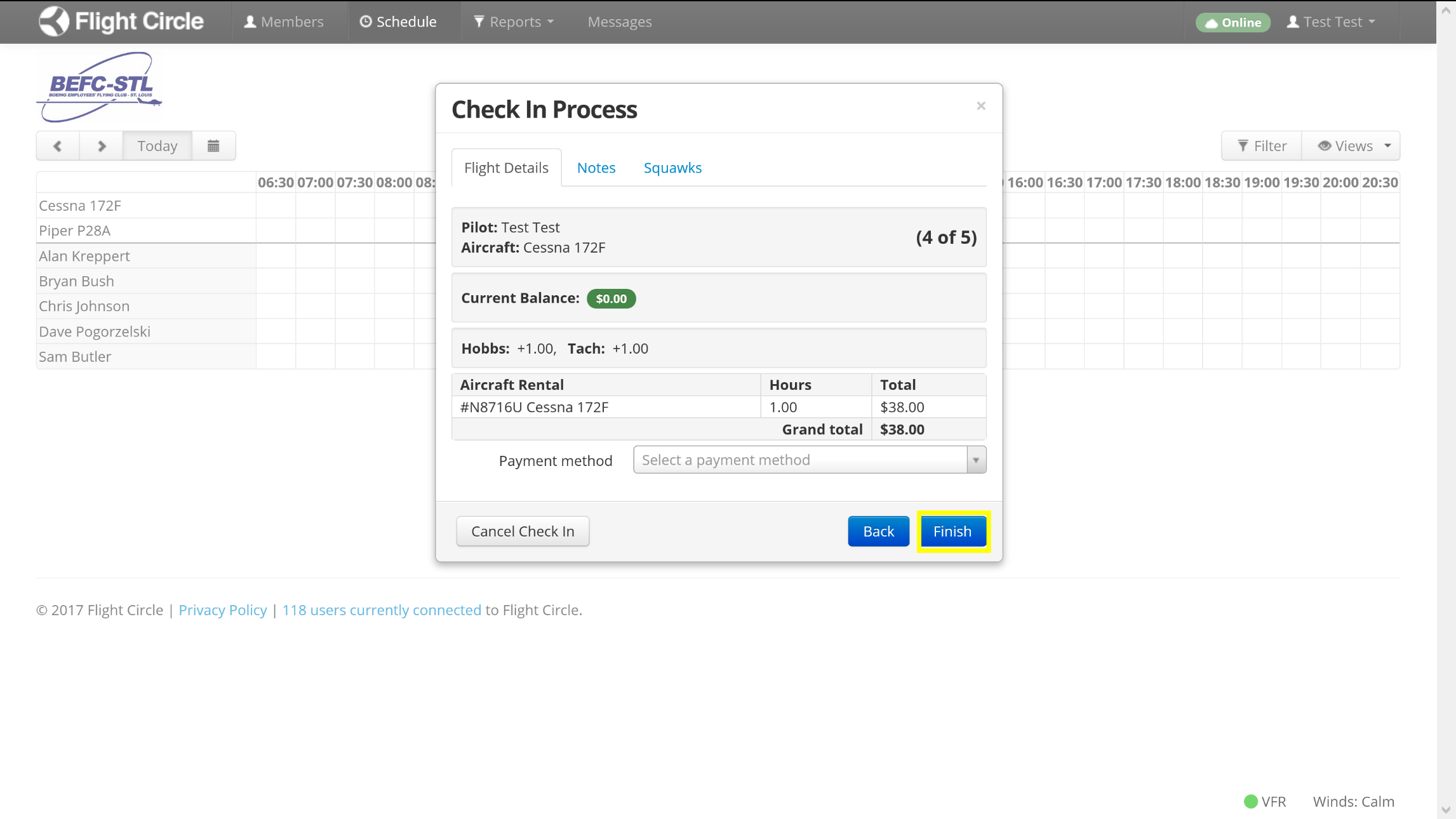 Check-in a flight – Step 6 (View Receipt)
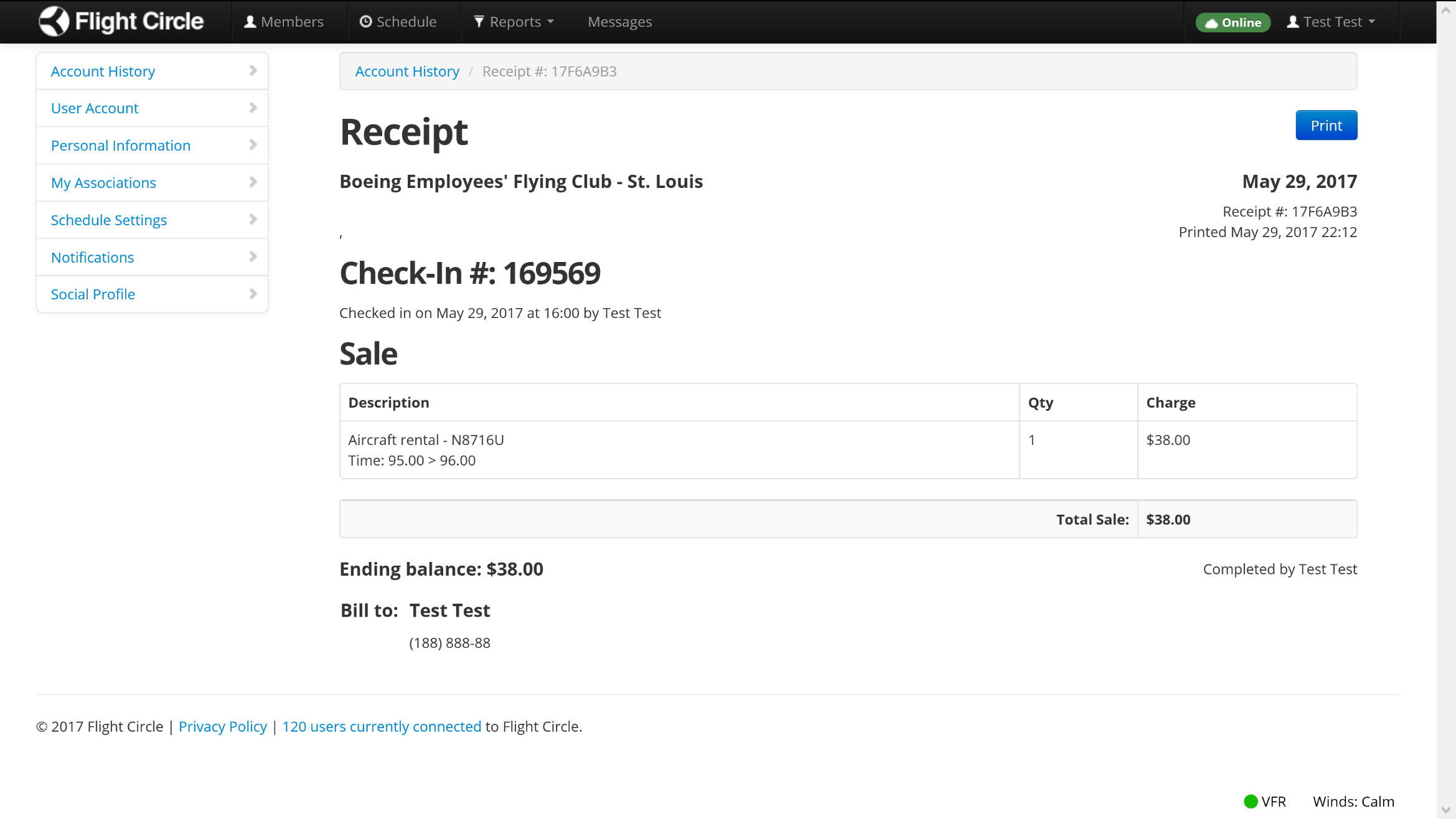 View Members Contact Info
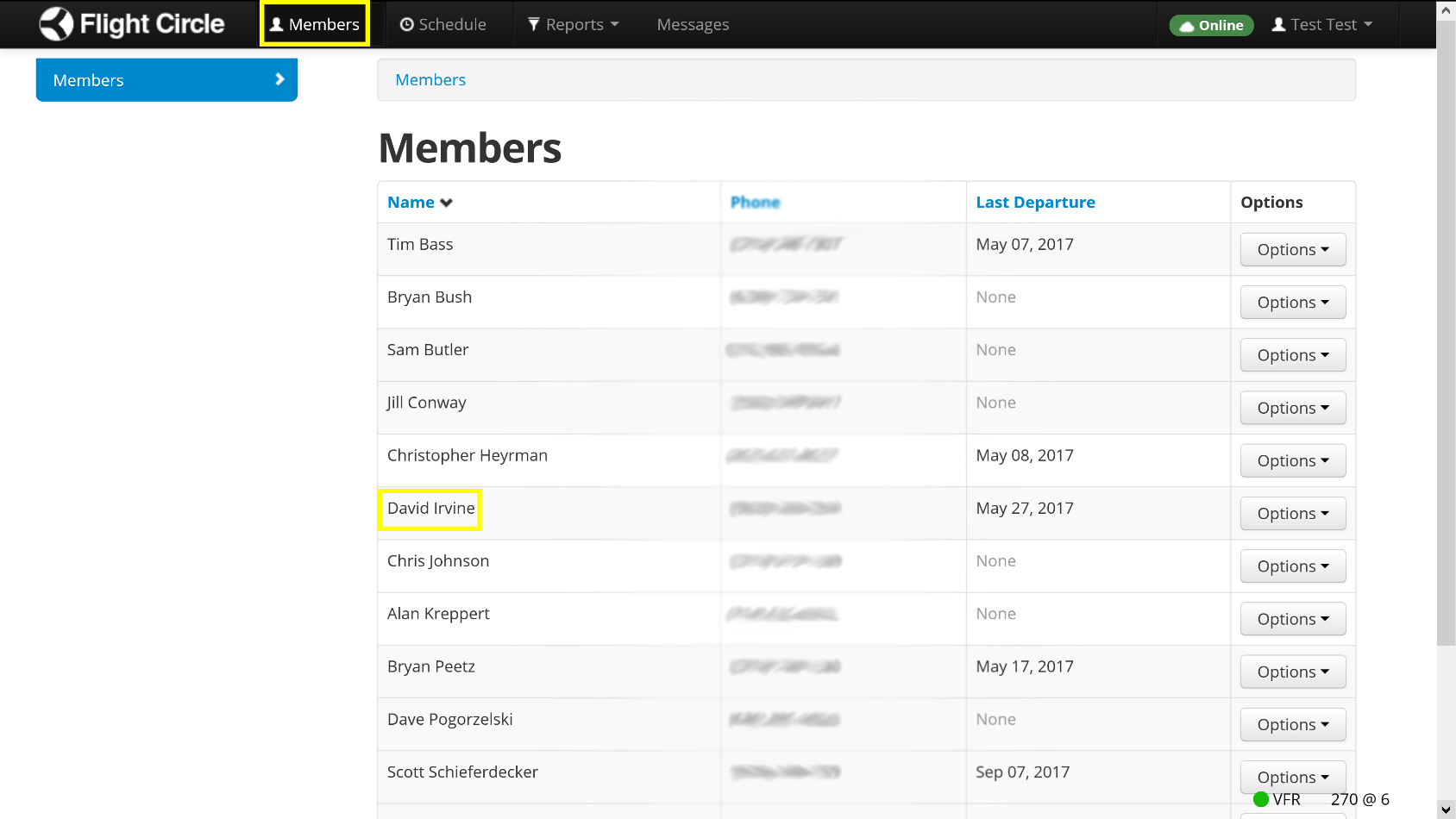 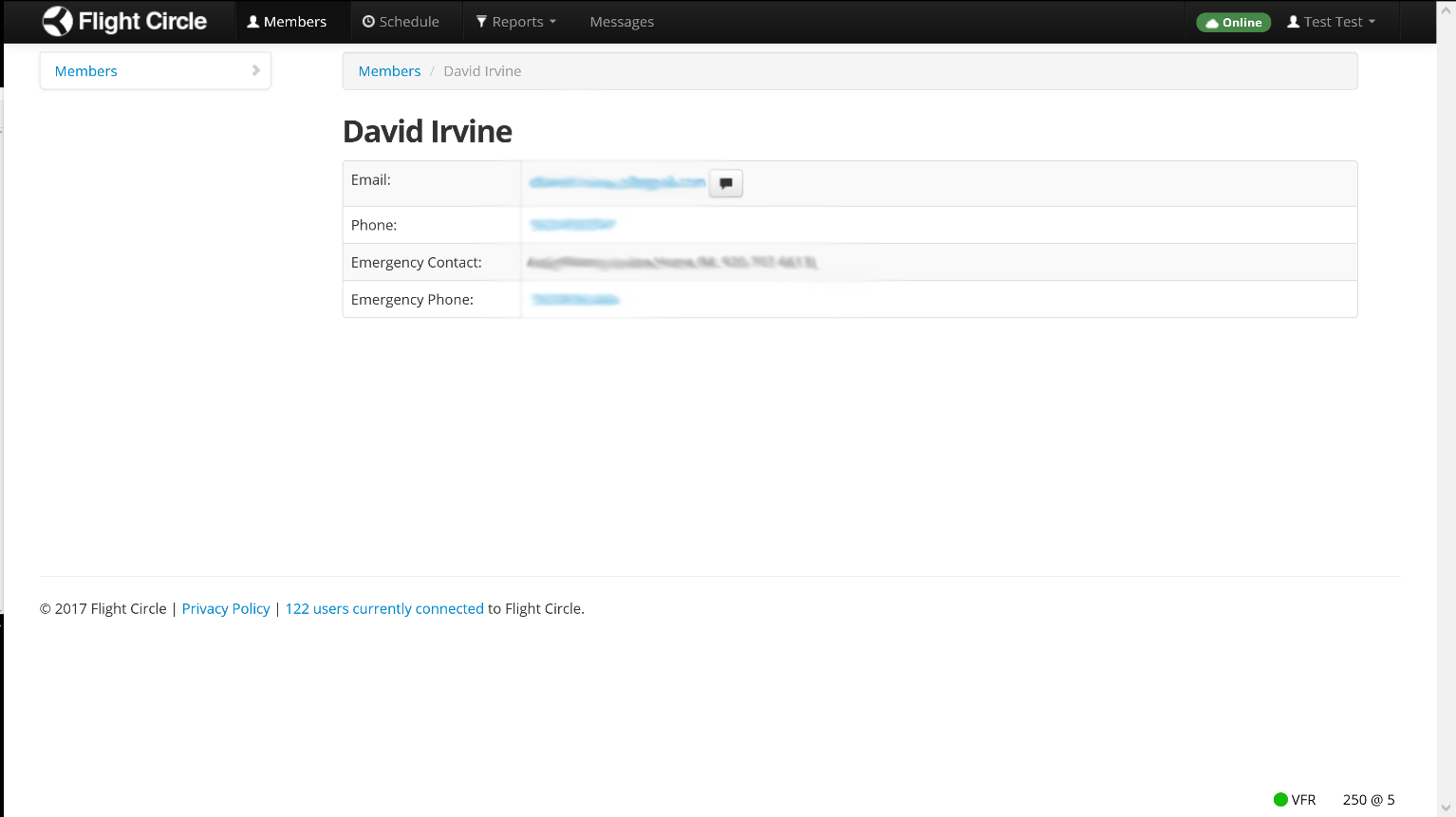 View Account Ledger
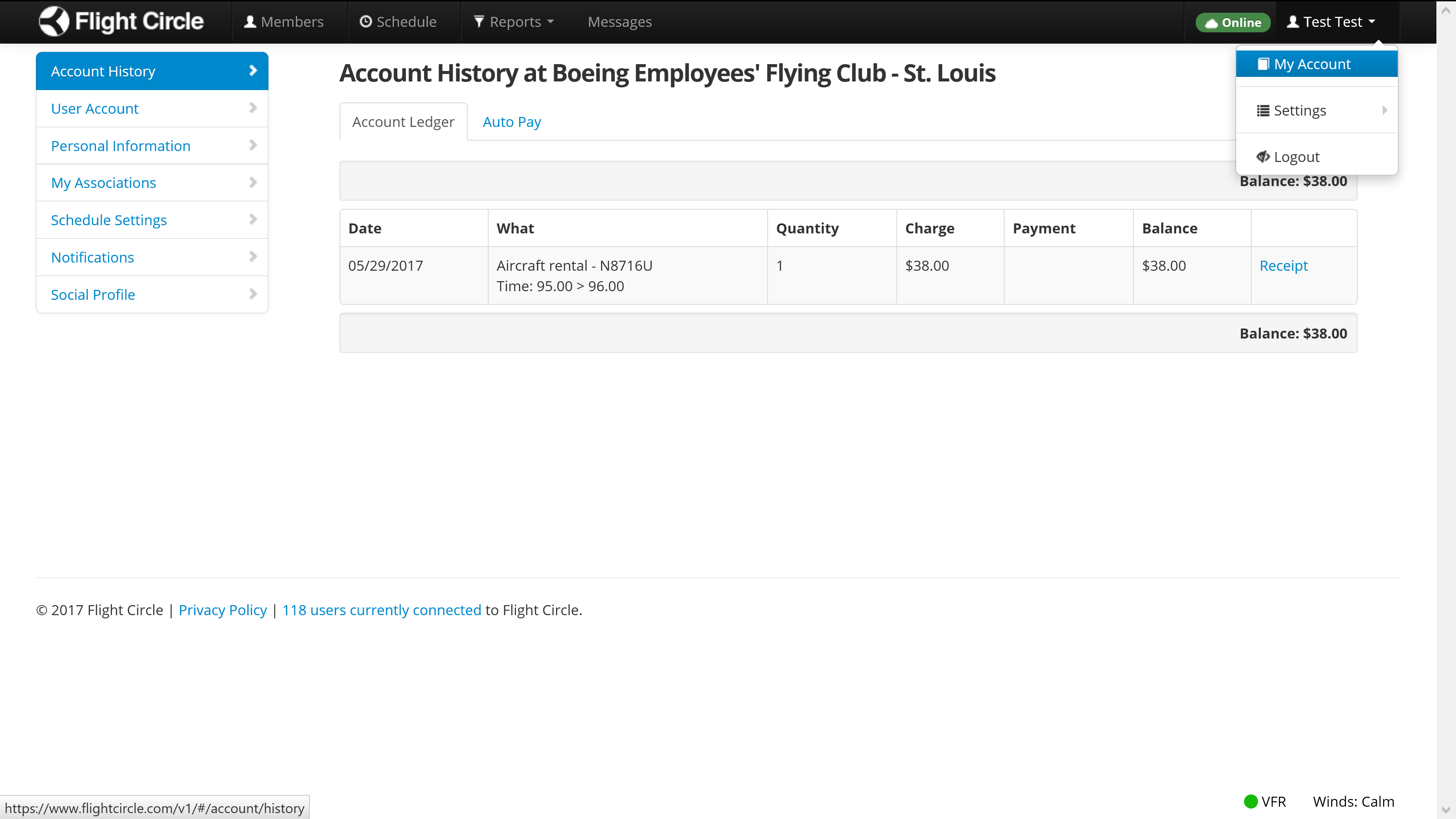